Развитие интеллектуальных способностей
 с использованием игрового набора 
«Мир головоломок» смарт-тренинг для детей старшего дошкольного возраста.




Е.А. Сюгина, учитель-дефектолог
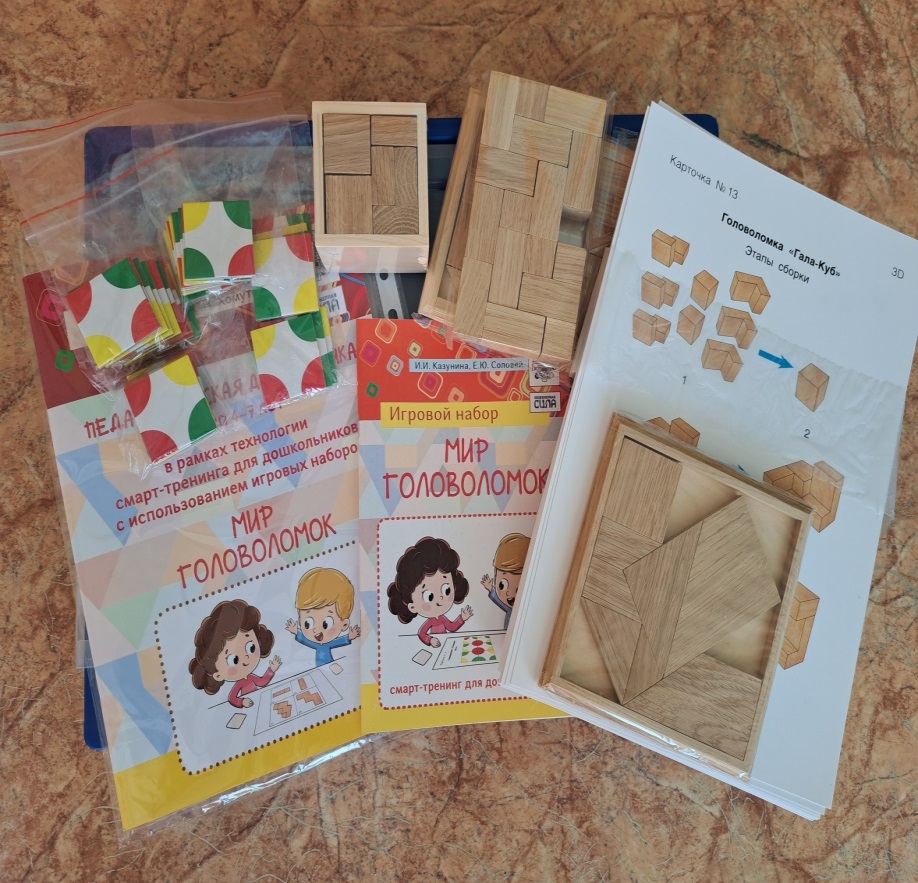 Интеллектуальное развитие –  
это багаж знаний и способность применять эти знания в нестандартных ситуациях.
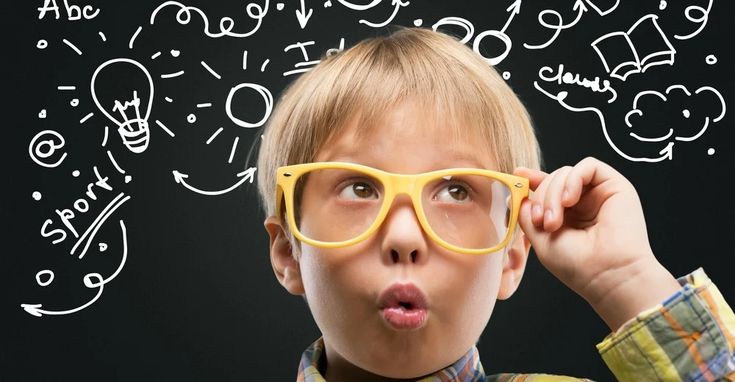 Слово «головоломка» произошло от выражения «ломать голову» - решать трудноразрешимую задачу.
       Цели и задачи у всех головоломок  одинаковые:
учить детей обдумывать и планировать свои действия,
 формировать умение строить от простого к сложному,
 способствовать развитию познавательного интереса, мелкой моторики, памяти, речи, внимания, логического, пространственного мышления.
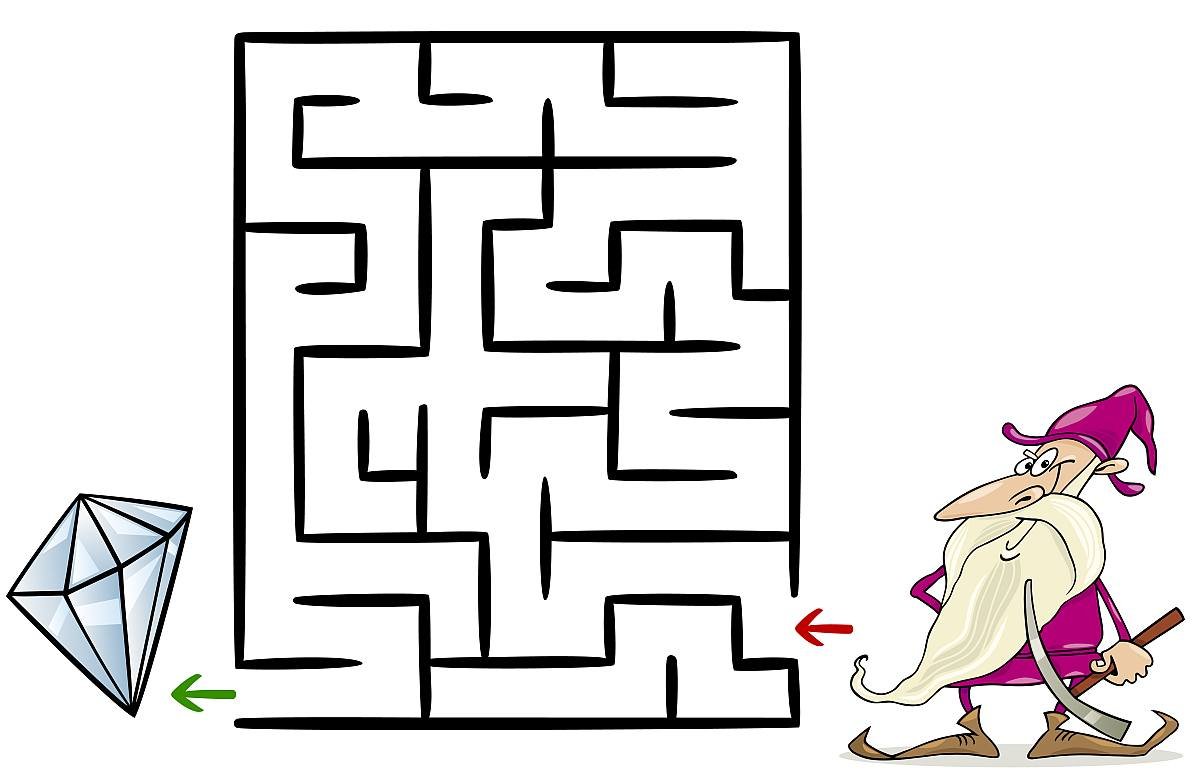 Немного истории и интересные факты
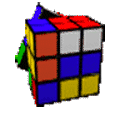 1. Самая известная головоломка на сегодняшний день — кубик Рубика, изобретенная Эрне Рубиком в 1974 году.
2. «Пятнашки» — самая популярная головоломка во всем мире на рубеже XIX и XX веков.
3. Головоломки со спичками стали популярными в конце XIX века, когда была издана книга шведского педагога Софуса Тромгольта «Игры со спичками. Задачи и развлечения».
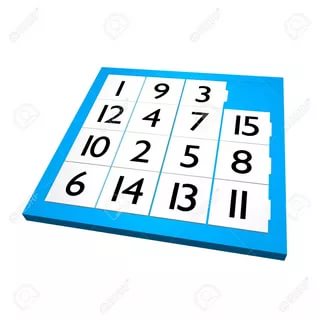 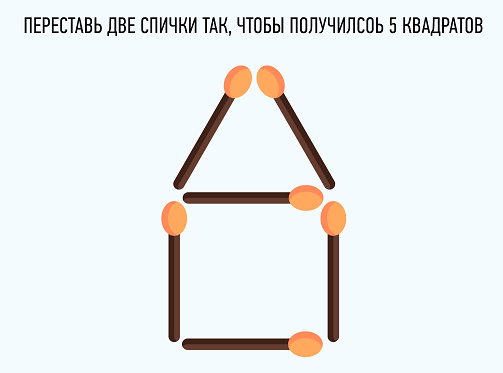 КЛАССИФИКАЦИЯ ИГР-ГОЛОВОЛОМОК ДЛЯ ДЕТЕЙ СТАРШЕГО ДОШКОЛЬНОГО ВОЗРАСТА
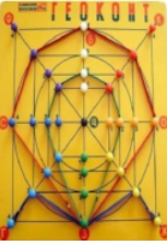 Устные головоломки. 

Головоломки с предметами. 

Механические головоломки 

Печатные головоломки
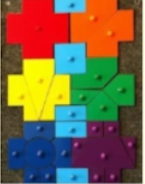 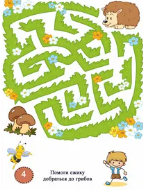 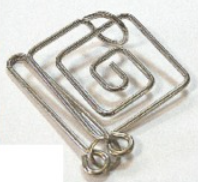 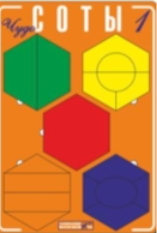 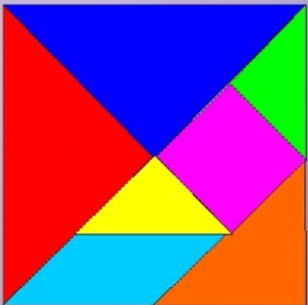 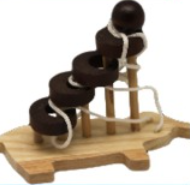 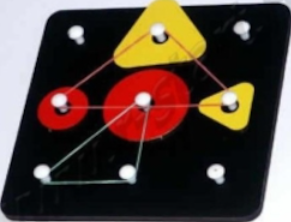 1. Устные головоломки – задачи, полное условие которых может быть сообщено в устной форме, не требующие для решения привлечения никаких дополнительных предметов (загадки, шарады, данетки и т.п.).
Устные головоломки
Это головоломки, условие которых может быть передано в устной речи без привлечения каких-либо дополнительных предметов. 

К ним можно отнести: ребусы, загадки, шарады, парадоксы.
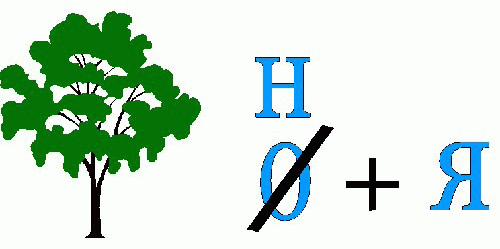 Первый слог - местоименье,Второй - весенний месяц яркий,В конце частица для смягченья,В целом - остров очень жаркий.   (Я-май-ка)
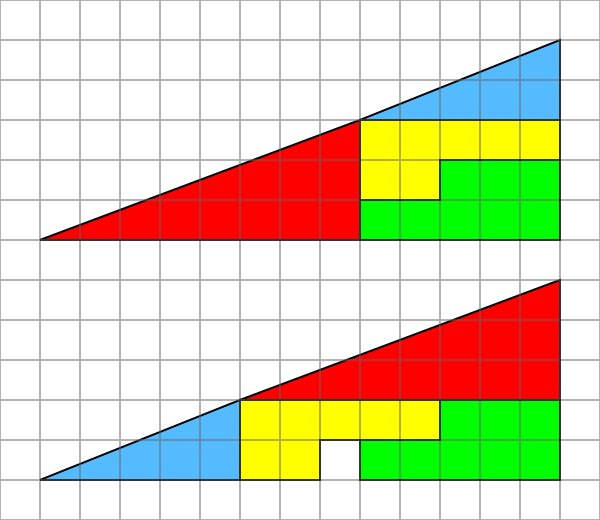 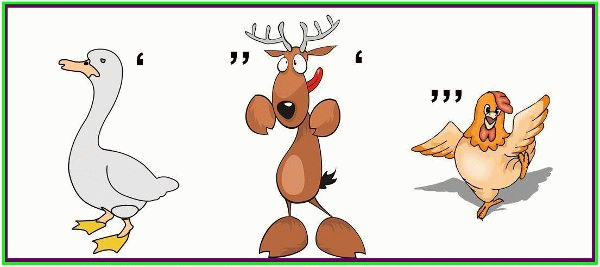 ГОЛОВОЛОМКИ С ПРЕДМЕТАМИ
Это головоломки, в которых активно используются обычные бытовые предметы: головоломки со спичками, монетами, карточные головоломки.
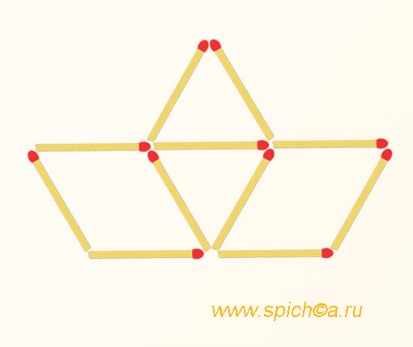 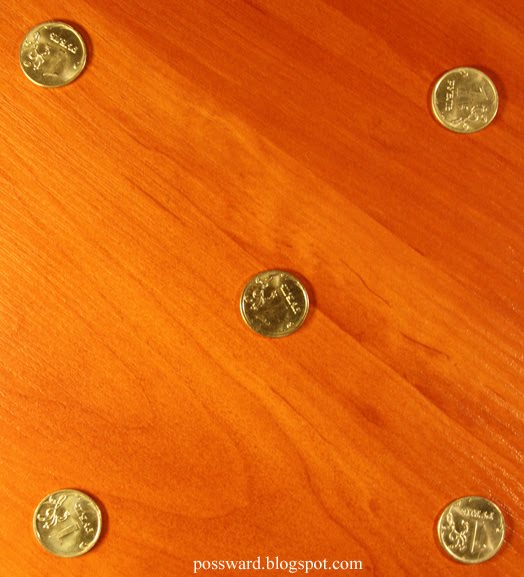 ПЕЧАТНЫЕ ГОЛОВОЛОМКИ
Это те головоломки, для выполнения которых необходима бумага и карандаш.
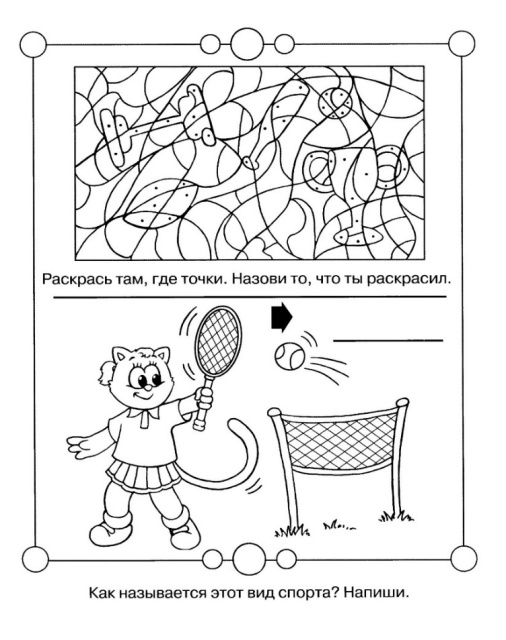 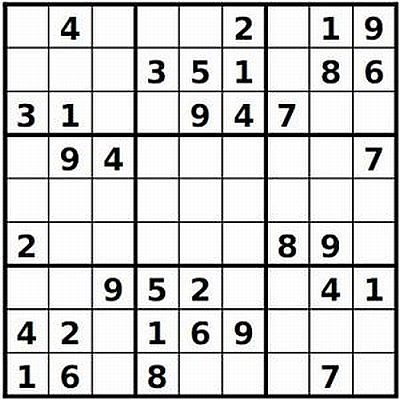 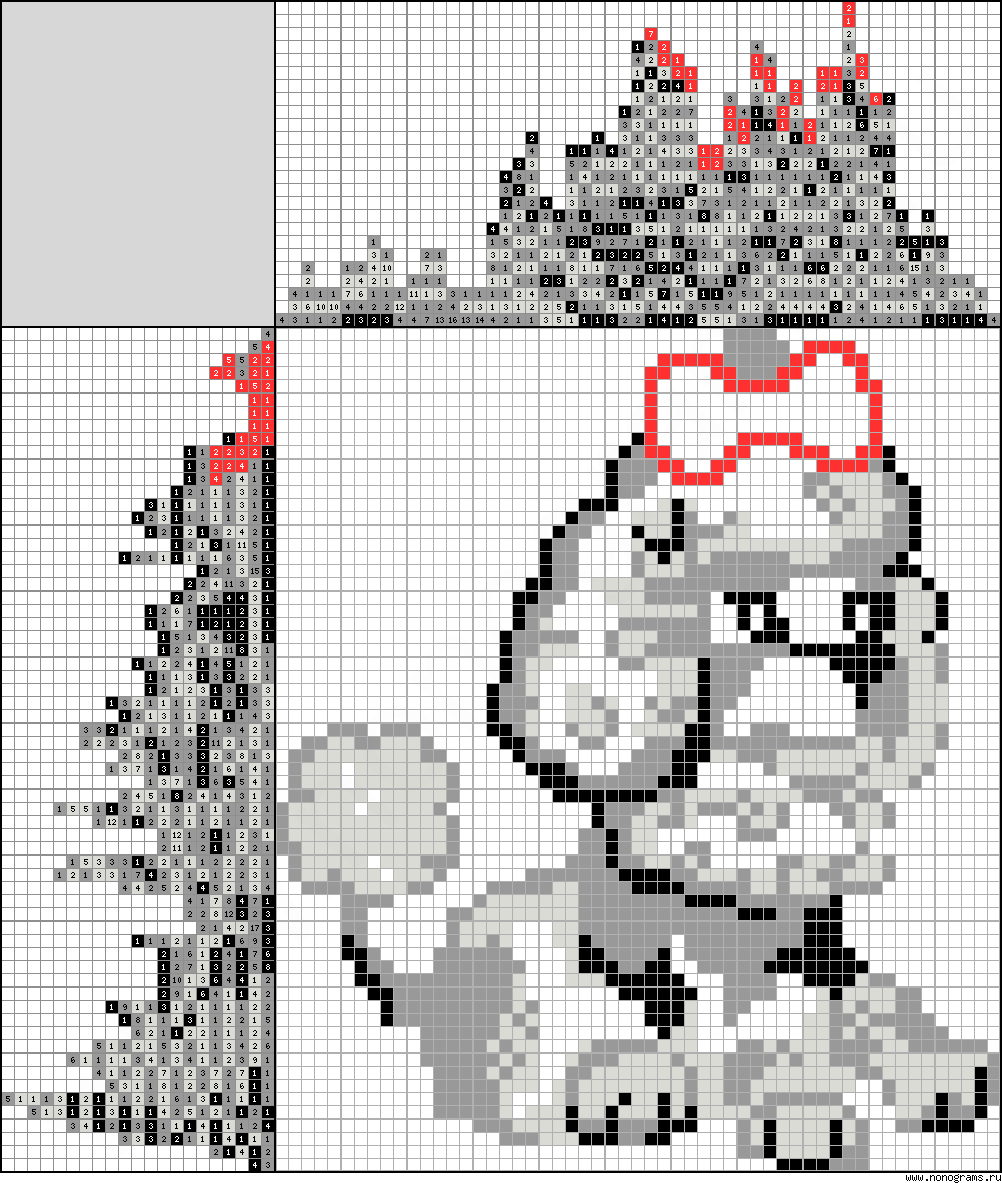 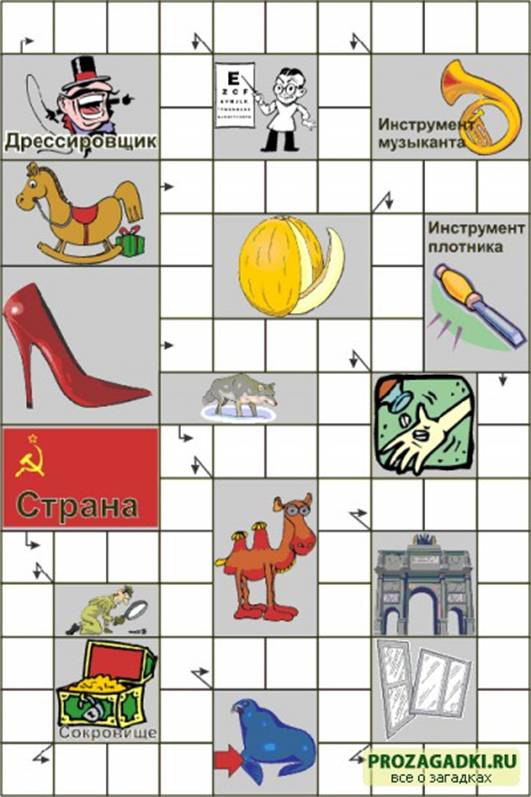 Механические головоломки
Это всевозможные проволочные головоломки, головоломки типа Кубика Рубика, пазлы пентамино и др.
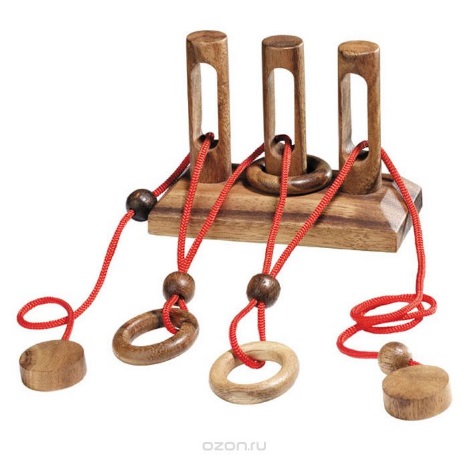 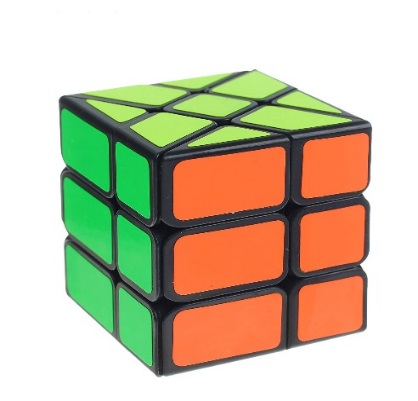 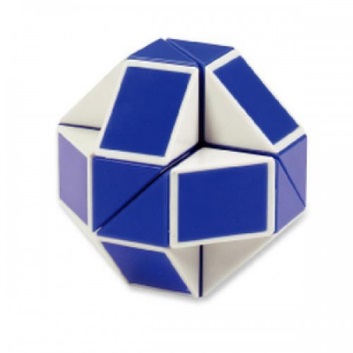 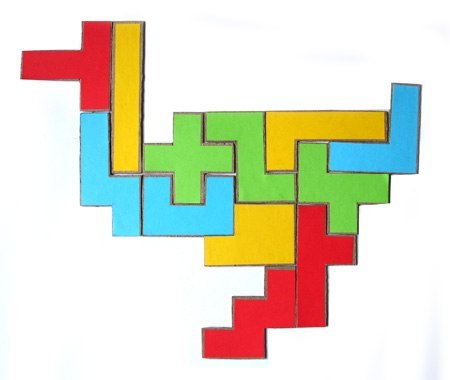 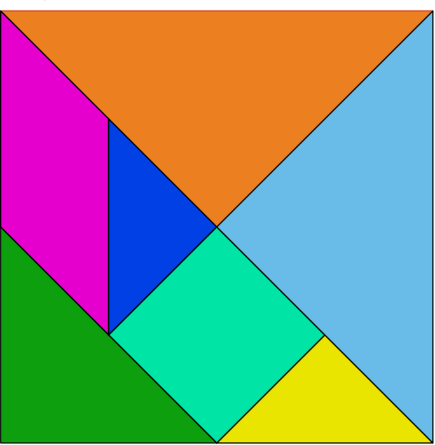 «МИР ГОЛОВОЛОМОК»  
смарт – тренинг для дошкольников
С 2024 г. наш Центр является сетевой инновационной площадкой по теме «МИР ГОЛОВОЛОМОК» смарт-тренинг для дошкольников. 

Цель проекта: развитие творческих и умственных способностей детей старшего дошкольного и младшего школьного возраста.
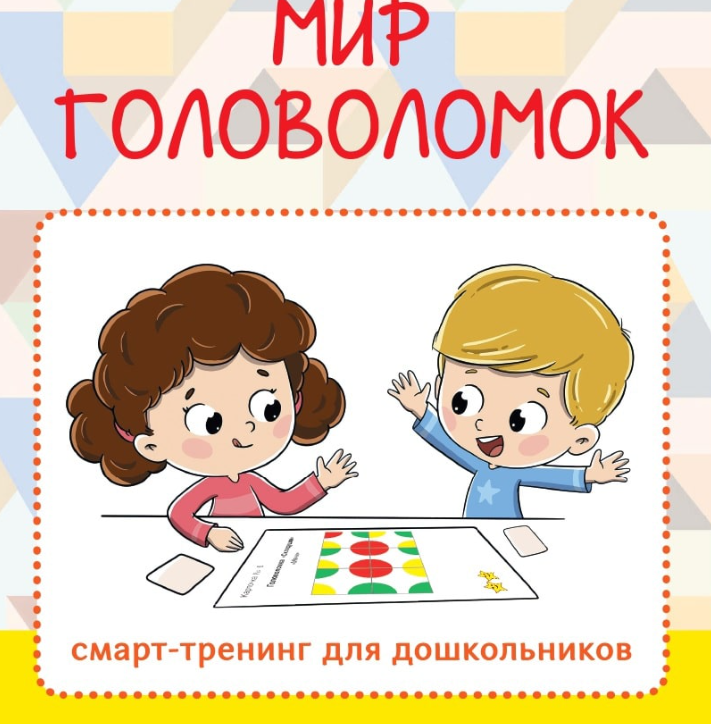 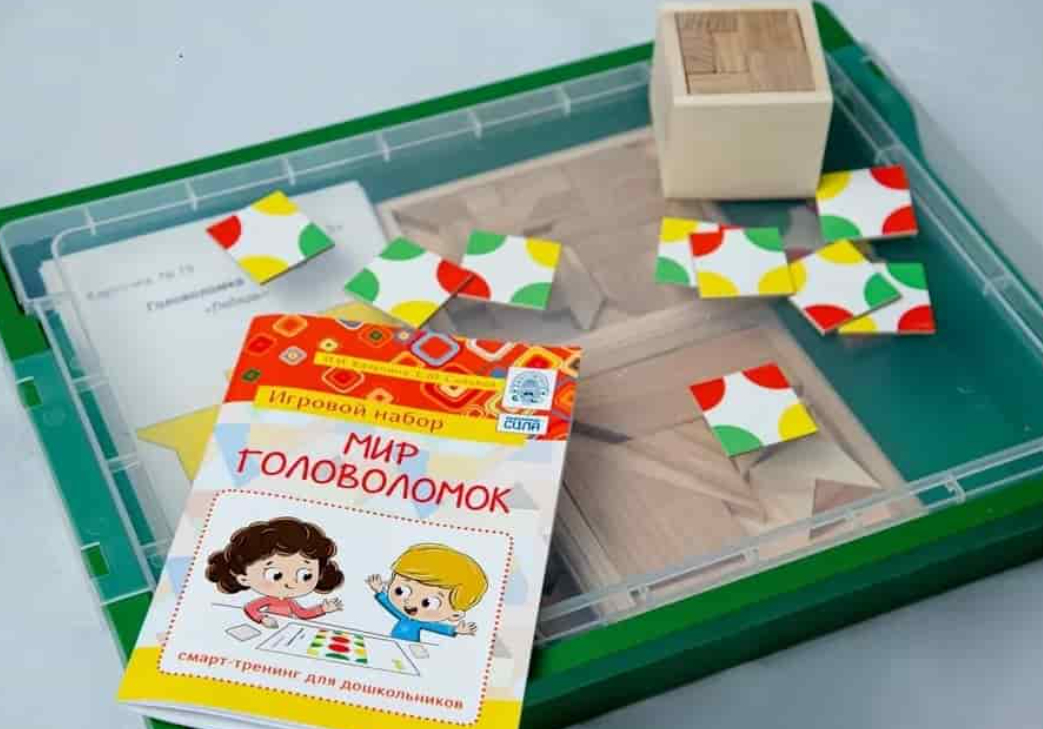 Smart (по-русски «умная») тренировка — это тренировка  ума.
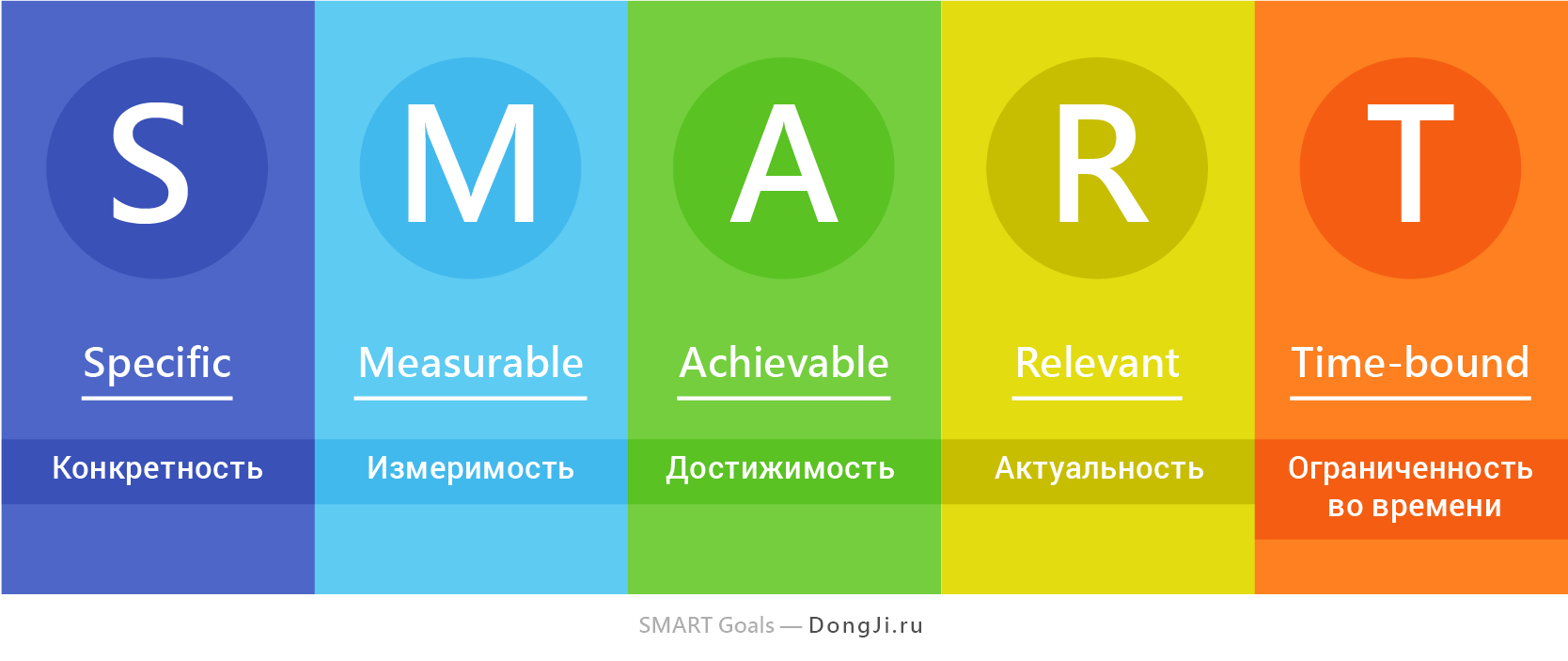 Этапы формирования игры с головоломками
Этап
- Создание у детей положительного отношения к играм-головоломкам
Привлечение внимания к способам действий с игрой

II. Этап
Ознакомление и изучение головоломки
Зрительное обследование частей головоломки
Тактильное обследование головоломки
Подсчет количества частей головоломки
Целостная фигура, которая получается при правильном сложении головоломки
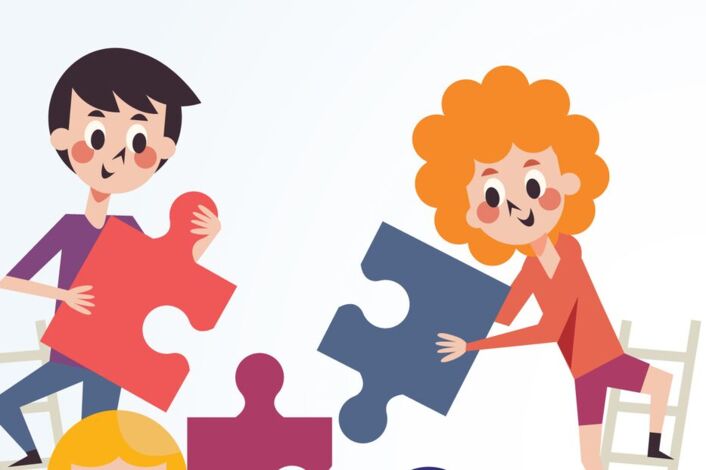 Этапы формирования игры с головоломками

III. Этап. Формирование специфических игровых действий с головоломкой

                                      - Совместно со взрослыми
                                     -  По подражанию
                                      - Самостоятельно

   
   
                                 по образцу                 без предъявления образца
Собранная головоломка                        
Схема
По памяти
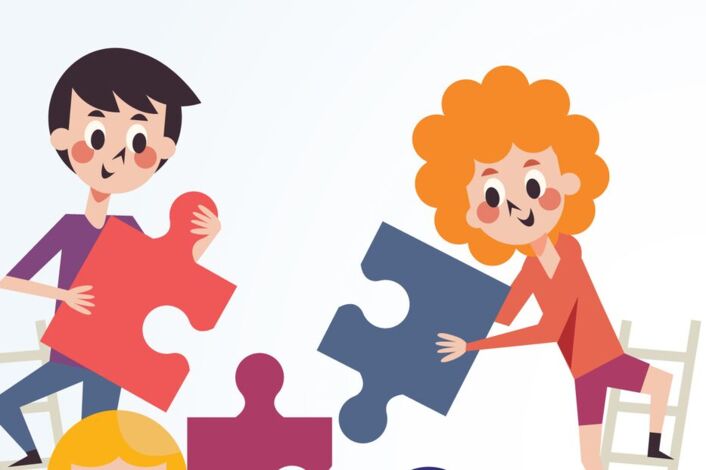 Красноухов Владимир Иванович 

родился 14 августа 1944 года,
 - изобретатель развивающих игр и механических головоломок, автор игрового набора «Мир головоломок».
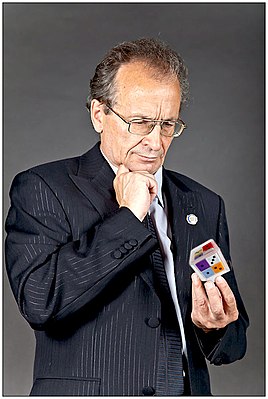 Игровой набор «Мир головоломок» включает в себя 5 игр-головоломок:

- Складушки
- Слагалица
- Осенний кубик
- Гала-куб
- Репка
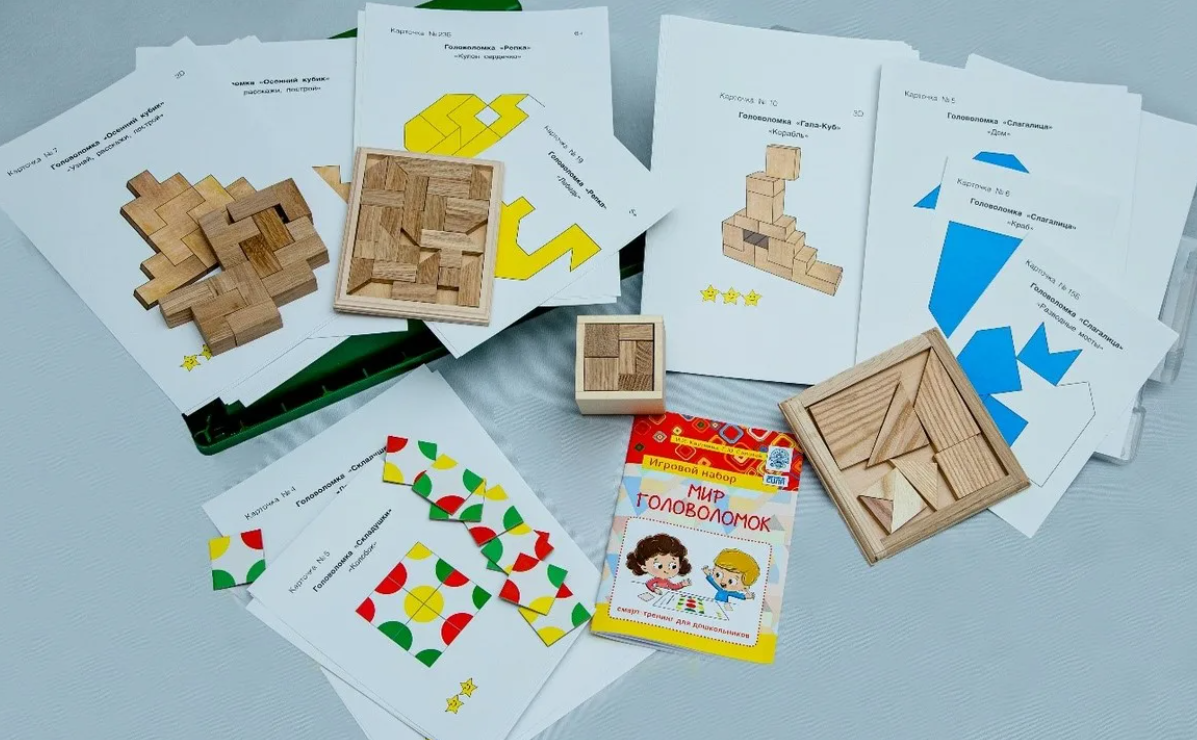 "Складушки"
Головоломка представляет собой набор из 9 квадратных фишек с нанесёнными на них рисунками в виде ¼ круга, расположенных по углам, которые окрашены в  три цвета.
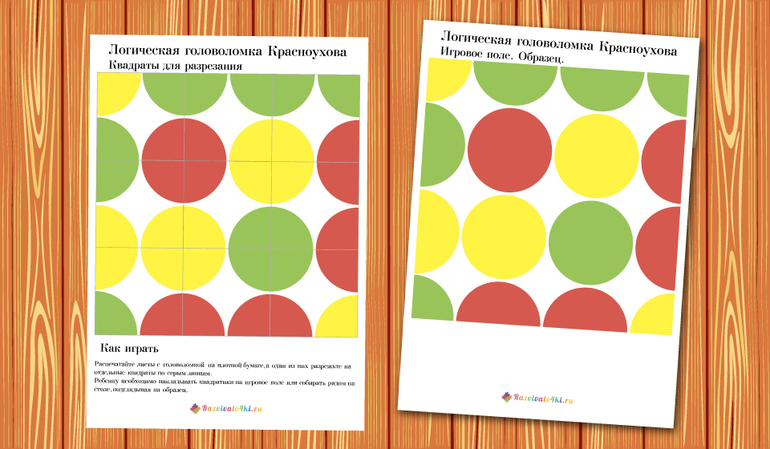 Суть игры-в составлении
 рисунка путём соединения
 квадратных фишек так, чтобы 
углы или стороны совпали
 по цвету.
"Складушки"

Первый уровень сложности
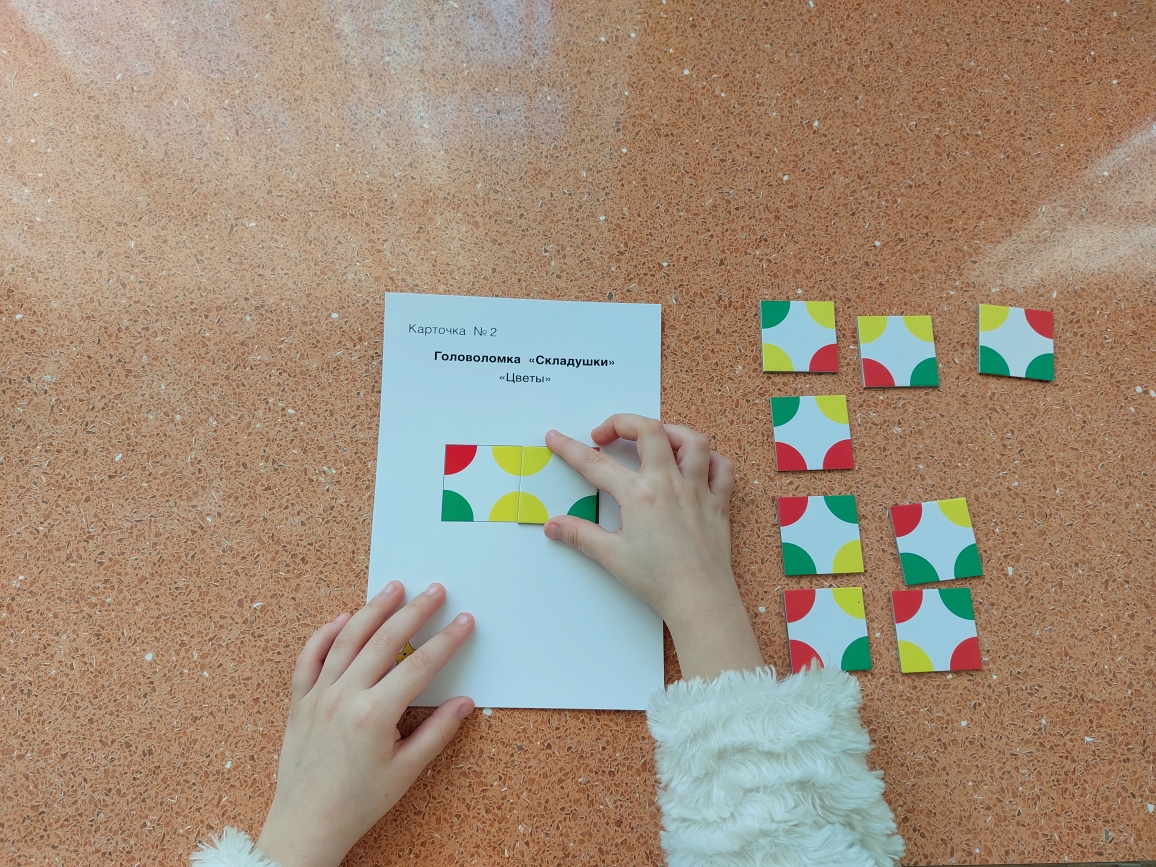 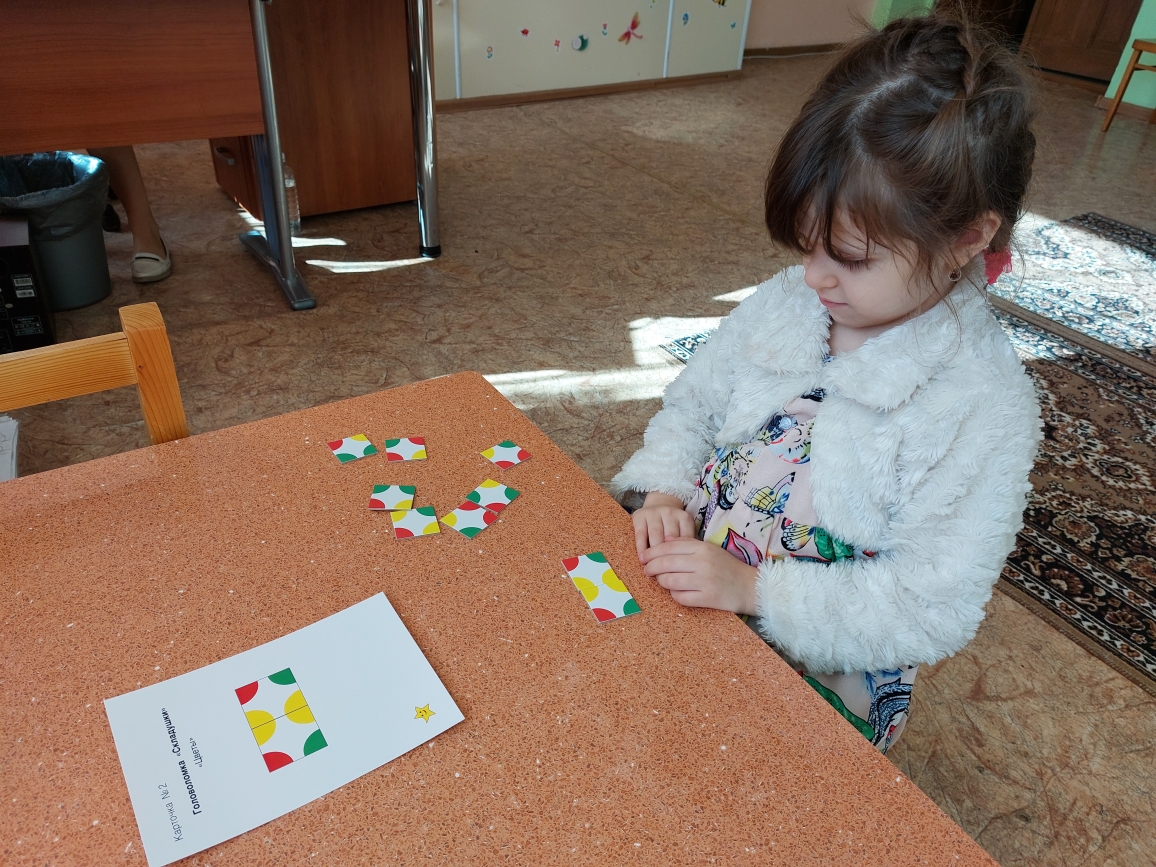 "Складушки"
   
Второй уровень сложности
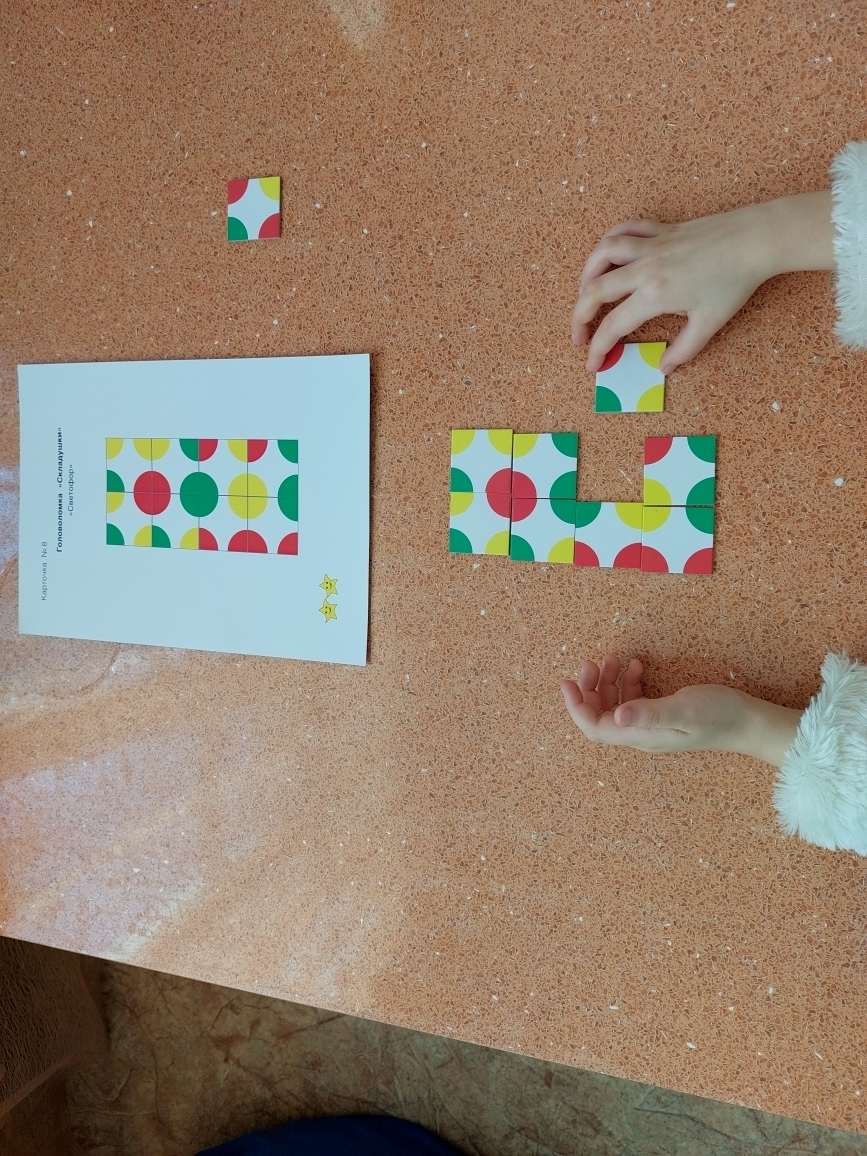 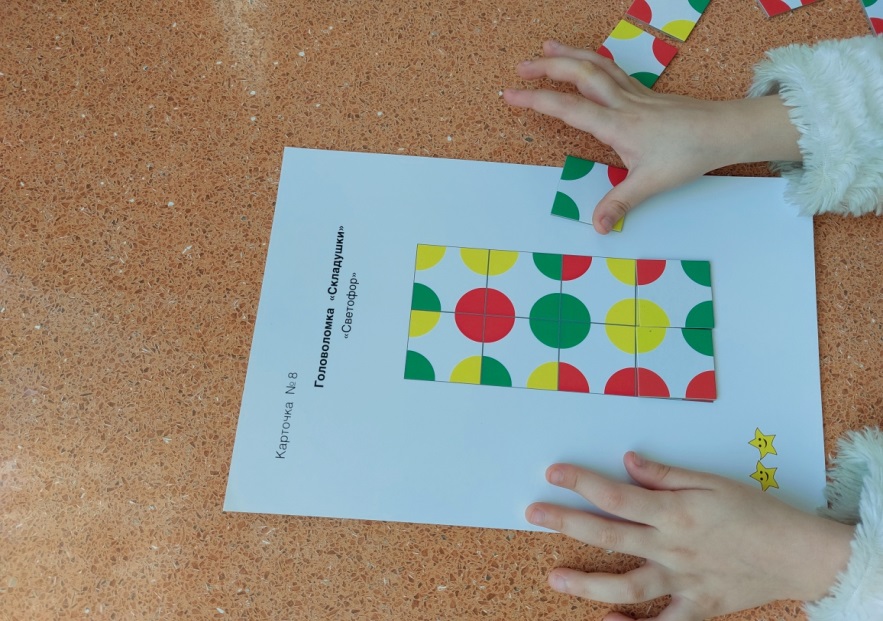 Головоломка "Слагалица"
Игра-головоломка «Слагалица» состоит из 7 игровых элементов и коробочки.
Суть игры:
1. Составление жанровых картинок2. Составление фигур по заданным силуэтам3. Составление фигур с заданными свойствами
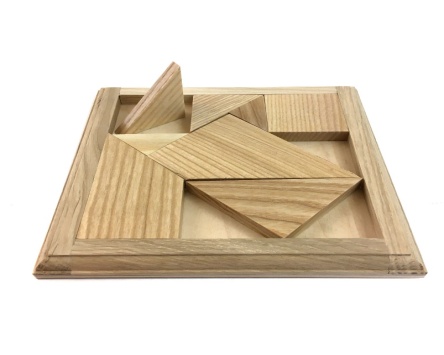 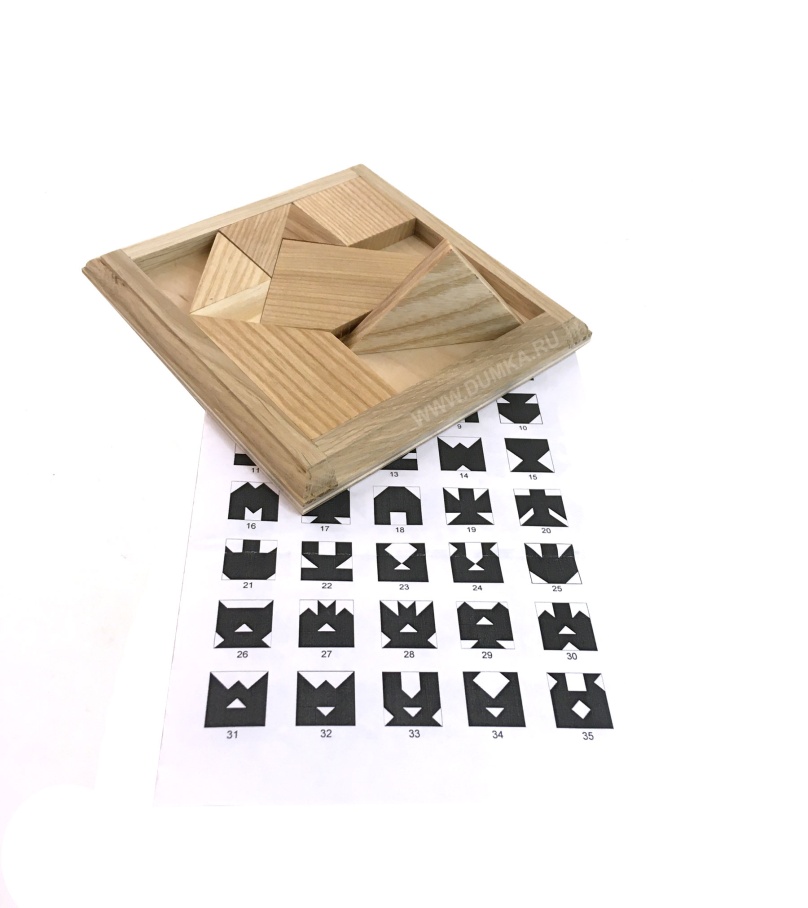 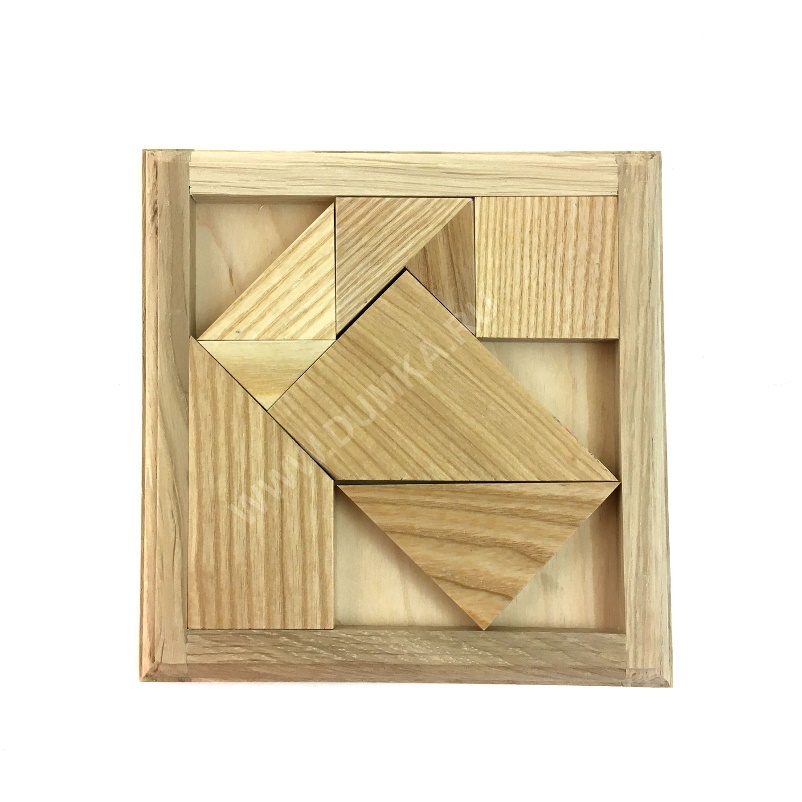 Головоломка "Слагалица"
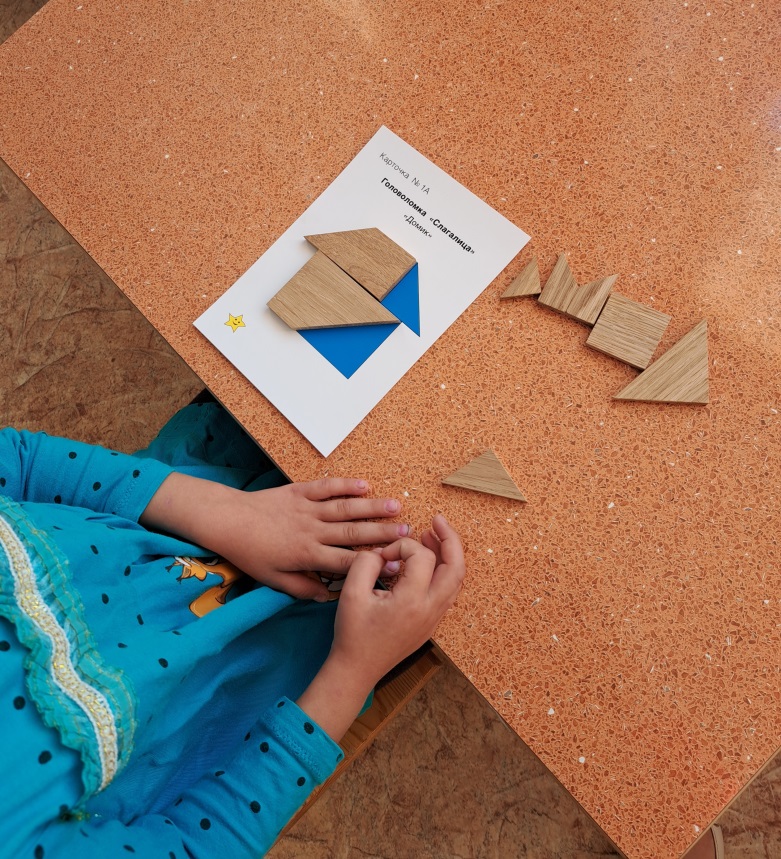 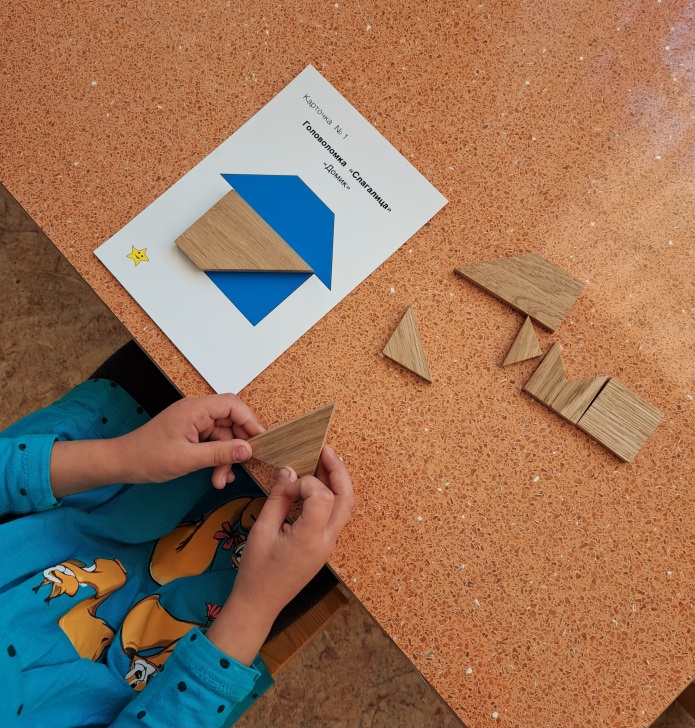 2. Без контура
1. По контуру
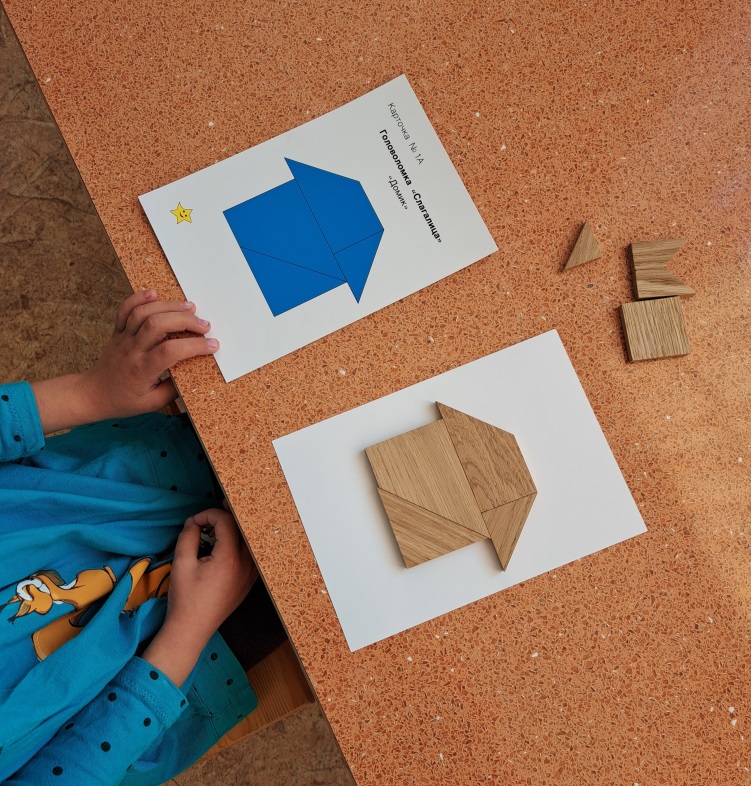 3. Сложи рядом
Головоломка «Осенний кубик»
Представляет собой набор из 6 деревянных игровых элементов.
Суть игры- составление конструкций 2D и 3D моделирования,  используя все имеющиеся детали.
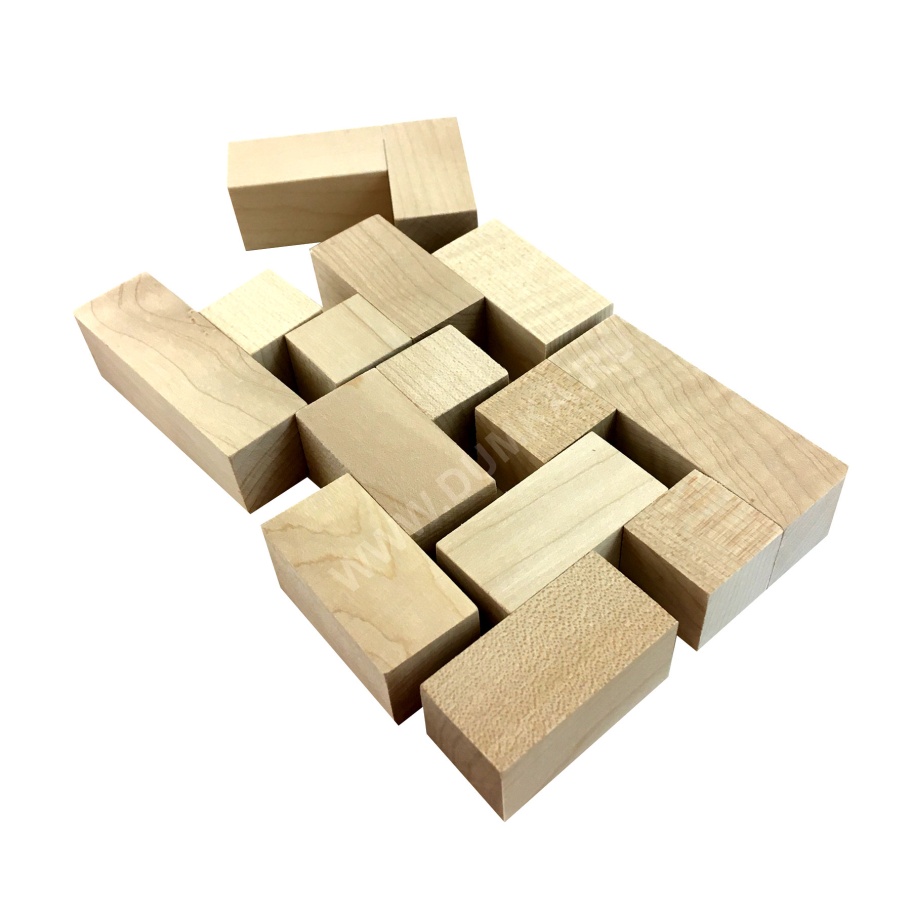 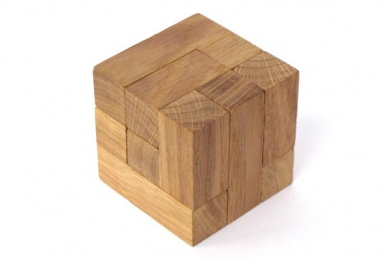 Головоломка «Осенний кубик»
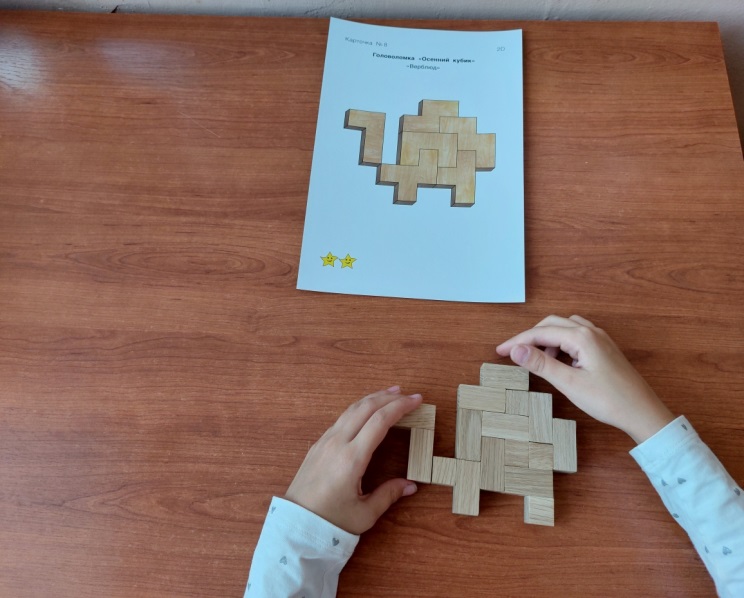 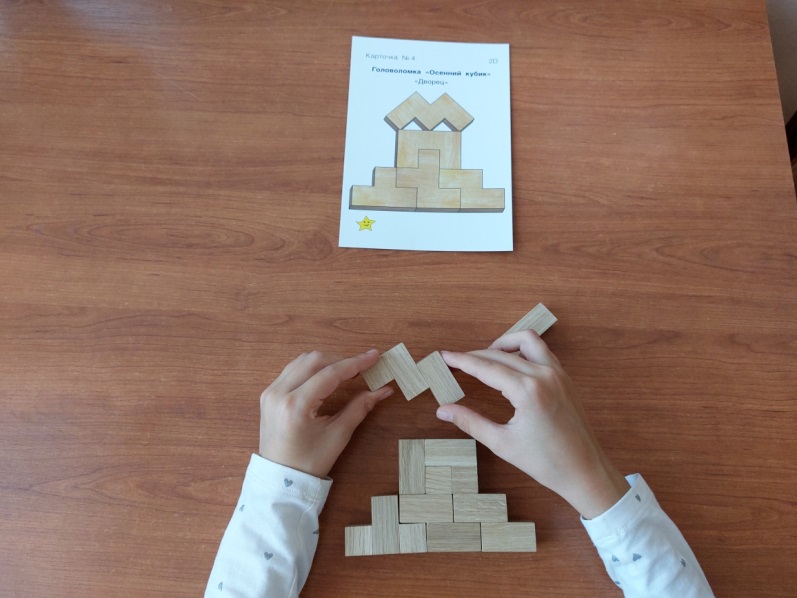 2.
1.
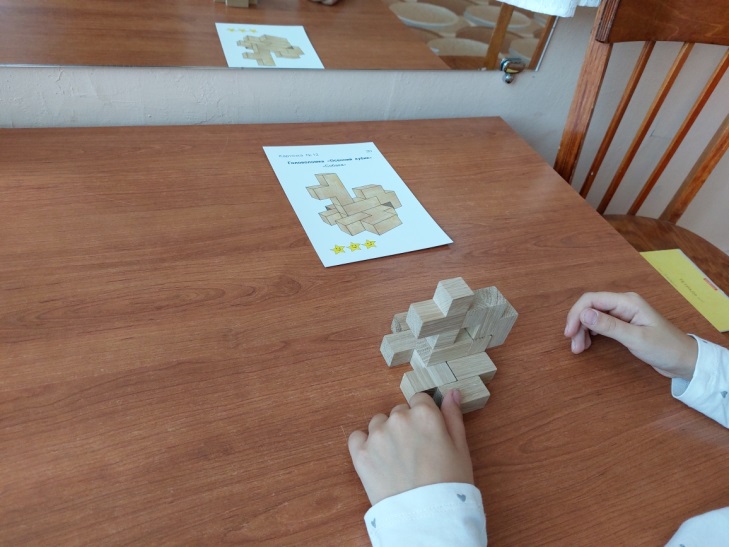 3.
Головоломка «Гала-куб»
В состав головоломки "Гала-куб" входят: деревянная коробочка и 8 рабочих элементов (это кубики и параллелепипеды). 
Суть игры- выполнить различные постройки из элементов набора, познакомиться с симметрией.
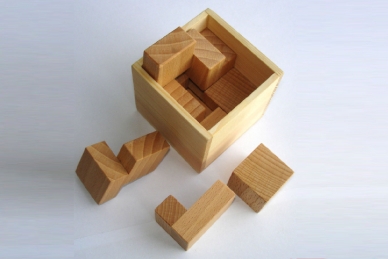 Головоломка «Гала-куб»
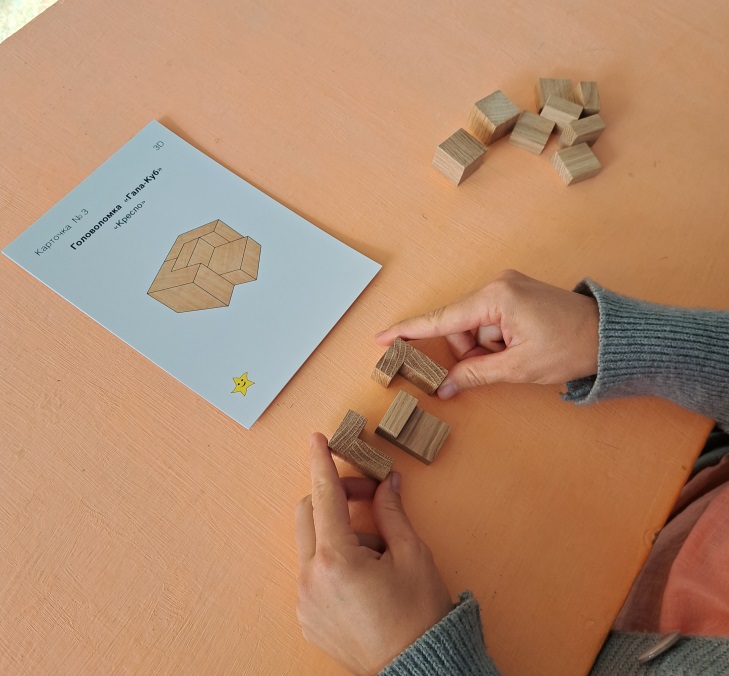 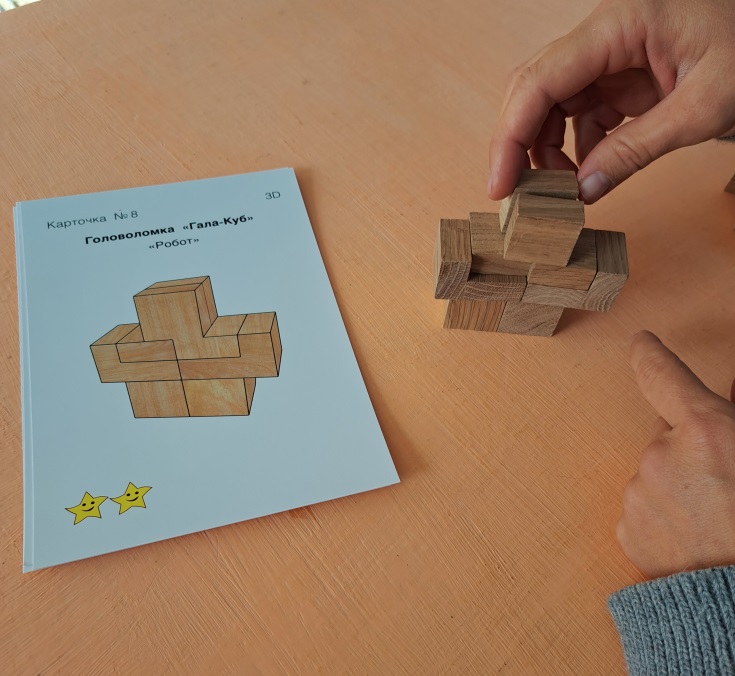 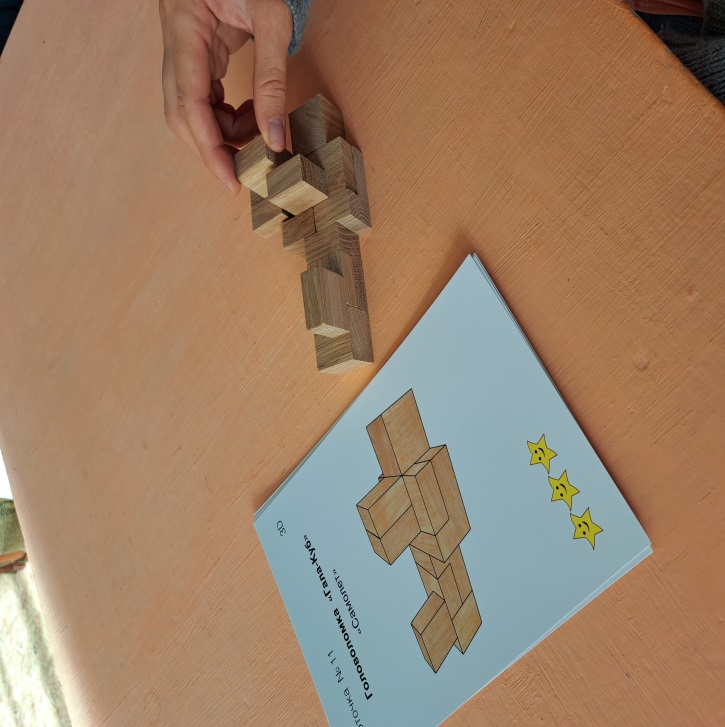 1.
2.
3.
Головоломка «Репка»
Представляет собой набор из 12 деревянных элементов разной конфигурации, уложенных в коробочку.
Суть игры – составление различных образов из элементов набора путём наложения, соотнесения с изображением на карточке и подбора недостающих элементов, а также решение головоломки – составление образа по сплошной заливке.
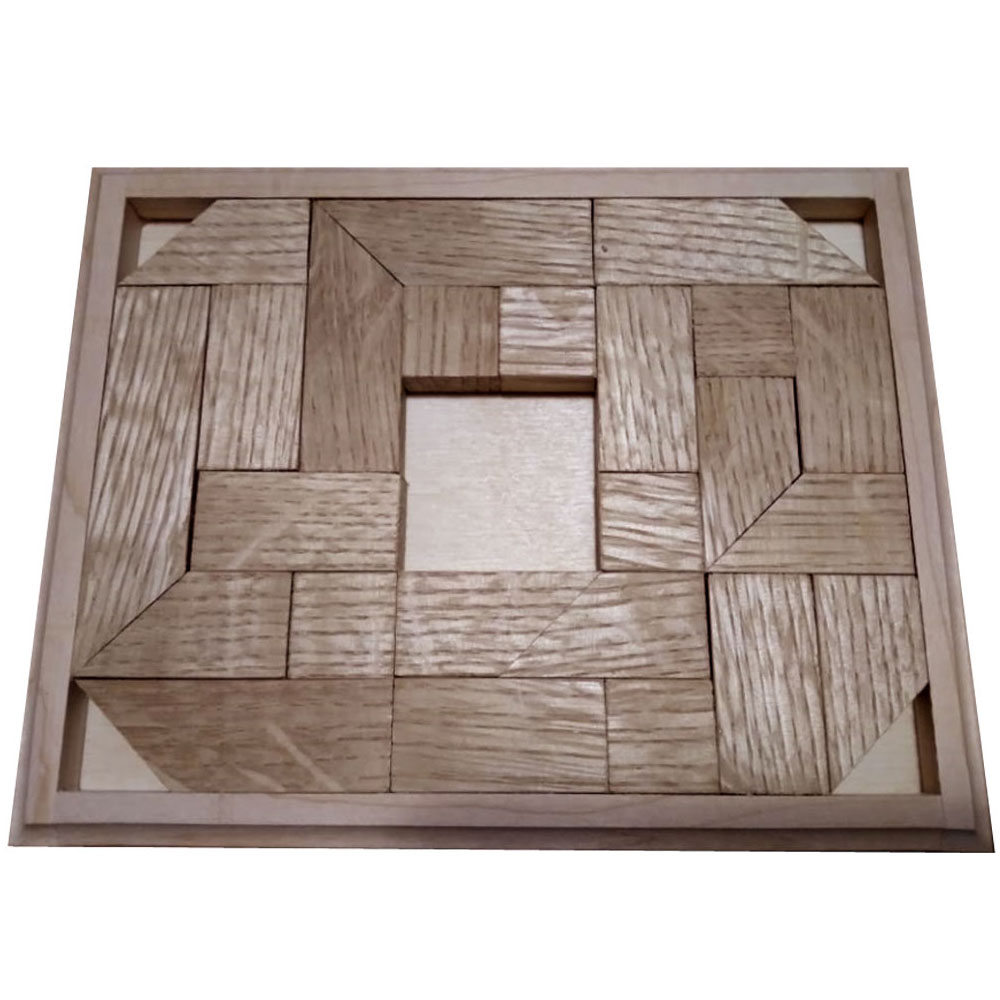 Головоломка «Репка»
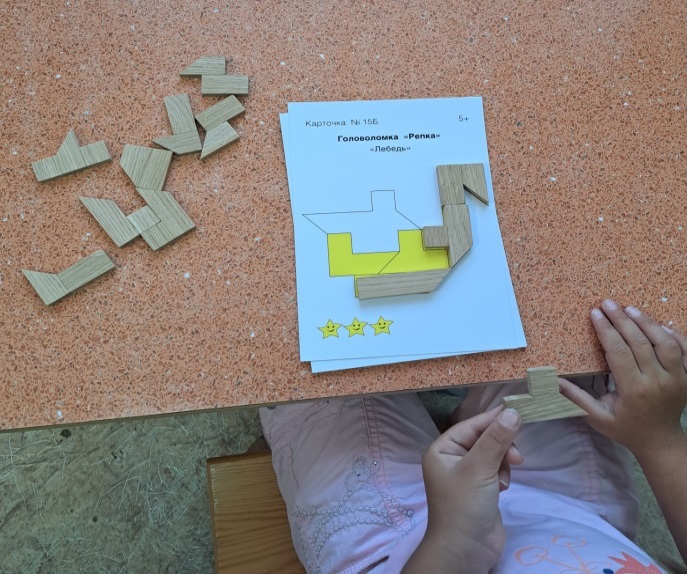 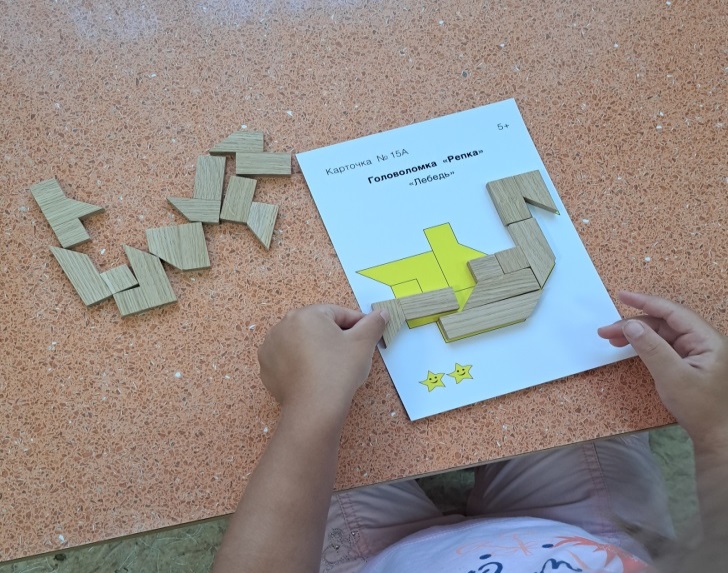 2. По контуру и подбор
 недостающих элементов
1. По контуру
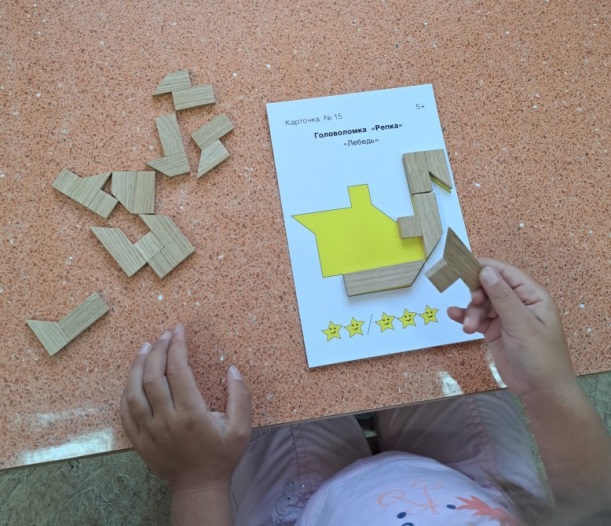 3. Составление образа по сплошной заливке
Значение игр-головоломок для развития детей дошкольного возраста
• Возможность проявить свою активность в рамках нестандартной, неоднозначной ситуации
• Головоломки позволяют решать одну и ту же задачу несколькими способами, что чрезвычайно полезно для формирования у детей гибкости, инициативности мыслительных процессов, способности переносить сформированные умственные действия на новое содержание
• Развивается умение сосредоточенно думать, способность к длительному умственному напряжению, интерес к интеллектуальной деятельности, познавательный интерес
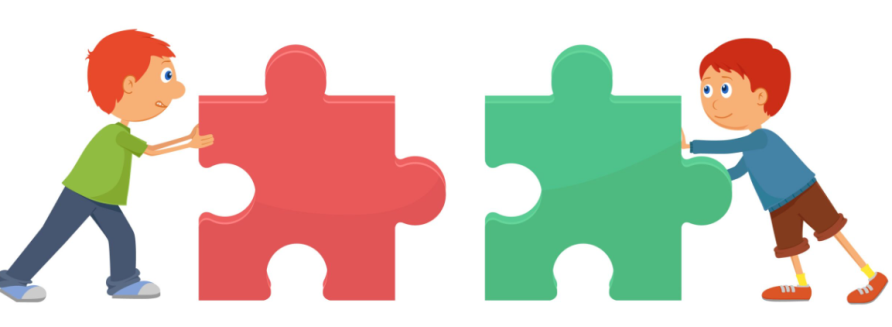 • Способствуют развитию и становлению нравственно-волевых качеств личности дошкольника, формируют усидчивость и характер
• Способствуют успешной подготовке детей к обучению в школе
 Развивают пространственные представления; воображение; конструктивное мышление; сообразительность; целенаправленность в решении практических и интеллектуальных задач.
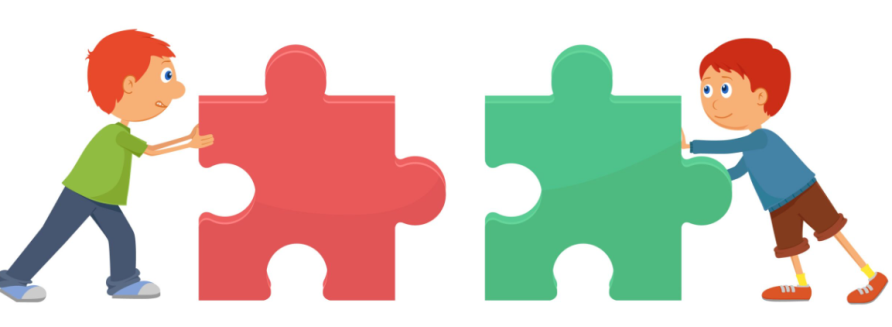 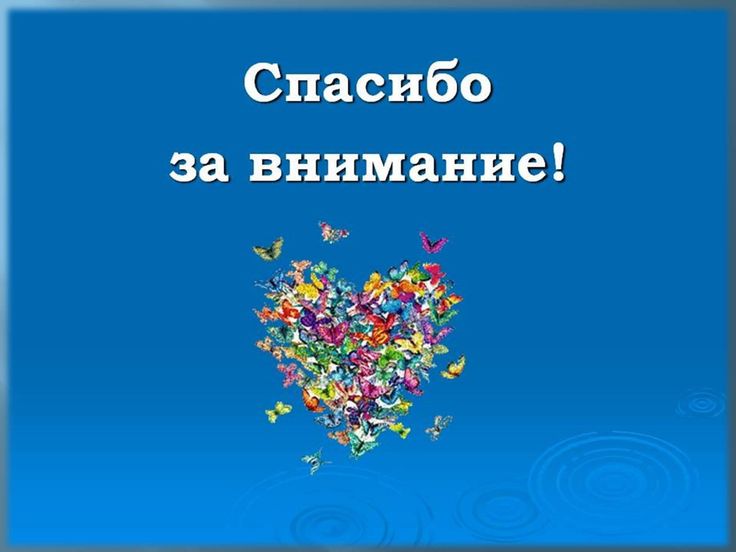